English Home Learning
Week Beginning 04.01.2020
This week…
Day 1 – Reading Top Cat.
Day 2 – Answering questions about Top Cat. 
Day 3 – Phonics letter . 
Day 4 – Phonics letter. 
Day 5 – Tricky words.
Day 1- Top Cat
Listen and watch the story of Top Cat



https://www.youtube.com/watch?v=u937W7luDiQ
Can you find these words in your book?
top
am
cat
I
Can you write these words into your yellow book?
top
am
cat
I
Don’t forget to email your work to your teacher!
ra@hortongrangeacademy.co.uk –Miss Bedford 

rb@hortongrangeacademy.co.uk – Miss Beaumont

rc@hortongrangeacademy.co.uk – Mrs Wilson
Day 2- Questions about Top Cat
Listen and watch the story of Top Cat again.



https://www.youtube.com/watch?v=u937W7luDiQ
Don’t forget to email your work to your teacher!
ra@hortongrangeacademy.co.uk –Miss Bedford 

rb@hortongrangeacademy.co.uk – Miss Beaumont

rc@hortongrangeacademy.co.uk – Mrs Wilson
Day 3- Phonics
Listen to the Jolly Phonics song. 

https://www.youtube.com/watch?v=euxN7LGOoLc
Say all the sounds you can see.
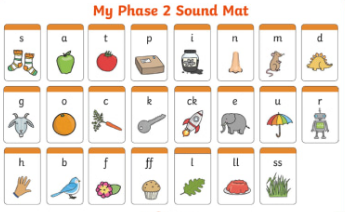 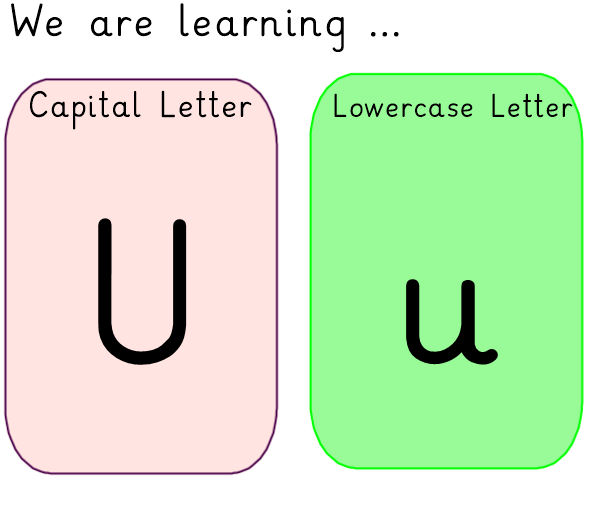 Can you read these words below:

mum 			runcup				mug jug 			  bun
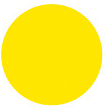 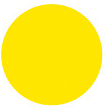 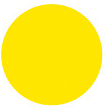 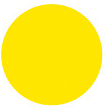 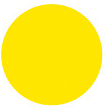 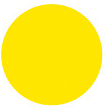 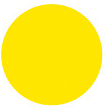 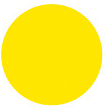 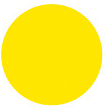 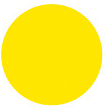 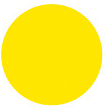 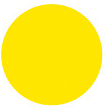 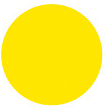 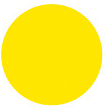 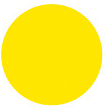 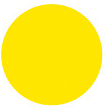 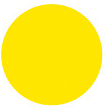 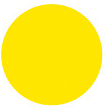 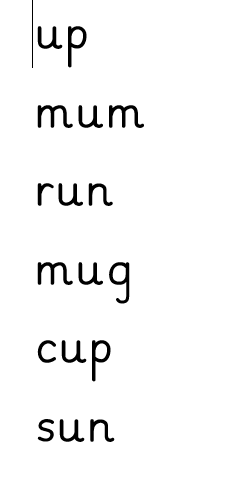 Write these words into your book and put your own sound buttons on them.
Can you spell these words using your phonics fingers. Write the words in your book and draw the picture at the side.
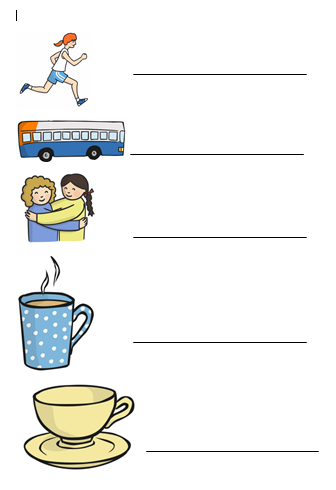 Do you know any other words that have the letter a in them? Write 3 of your own words that have the letter a anddraw a picture of it.
Day 4- Phonics
Listen to the Jolly Phonics song. 

https://www.youtube.com/watch?v=euxN7LGOoLc
Say all the sounds you can see.
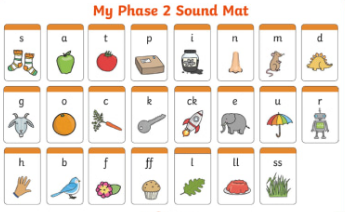 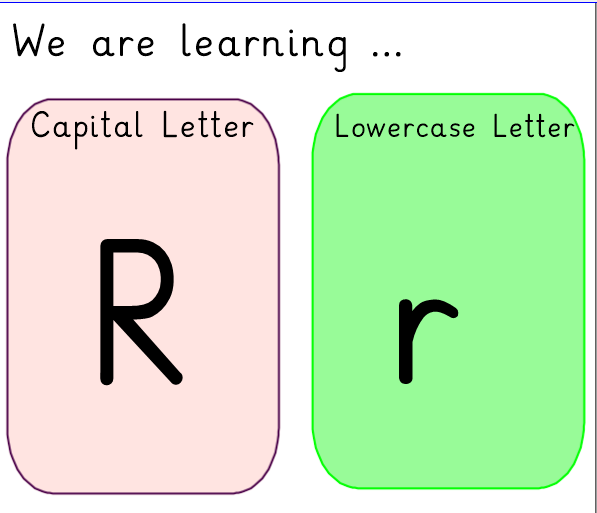 Can you read these words below:

rug 			runram			  rat rip			  rim
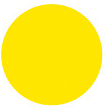 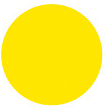 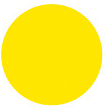 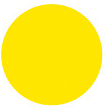 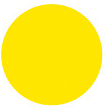 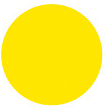 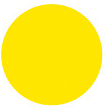 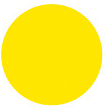 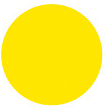 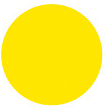 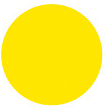 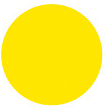 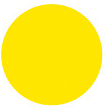 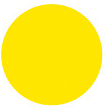 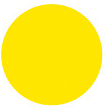 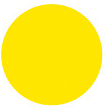 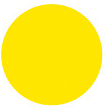 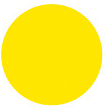 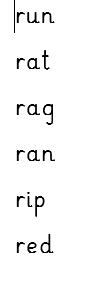 Write these words into your book and put your own sound buttons on them.
Can you spell these words using your phonics fingers. Write the words in your book and draw the picture at the side.
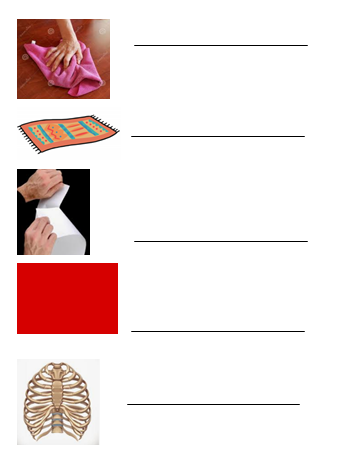 Do you know any other words that have the letter a in them? Write 3 of your own words that have the letter a anddraw a picture of it.
Day 5- Tricky Words
Listen to the Tricky Words song. 

 https://www.youtube.com/watch?v=TvMyssfAUx0
We are learning the tricky words:
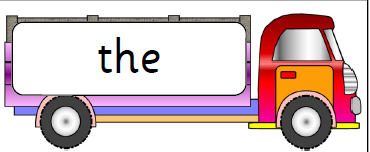 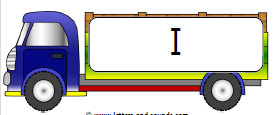 Can you find the tricky word in this sentence?
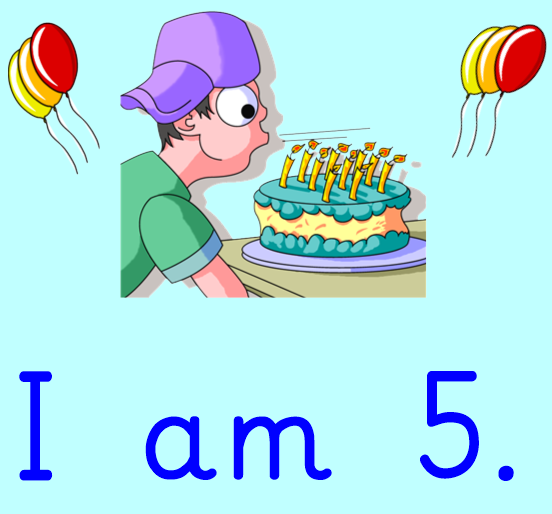 Can you find the tricky word in this sentence?
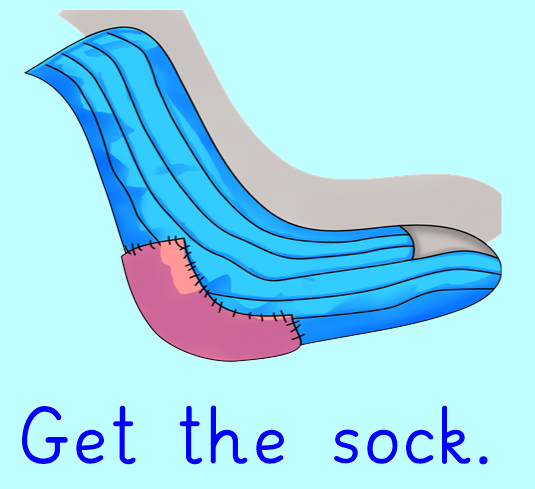 Can you read these sentences?
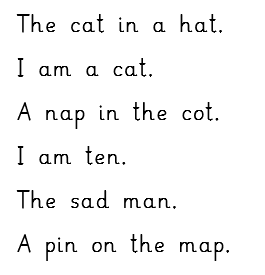 Can you copy write these sentences into your book?
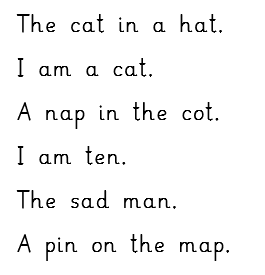